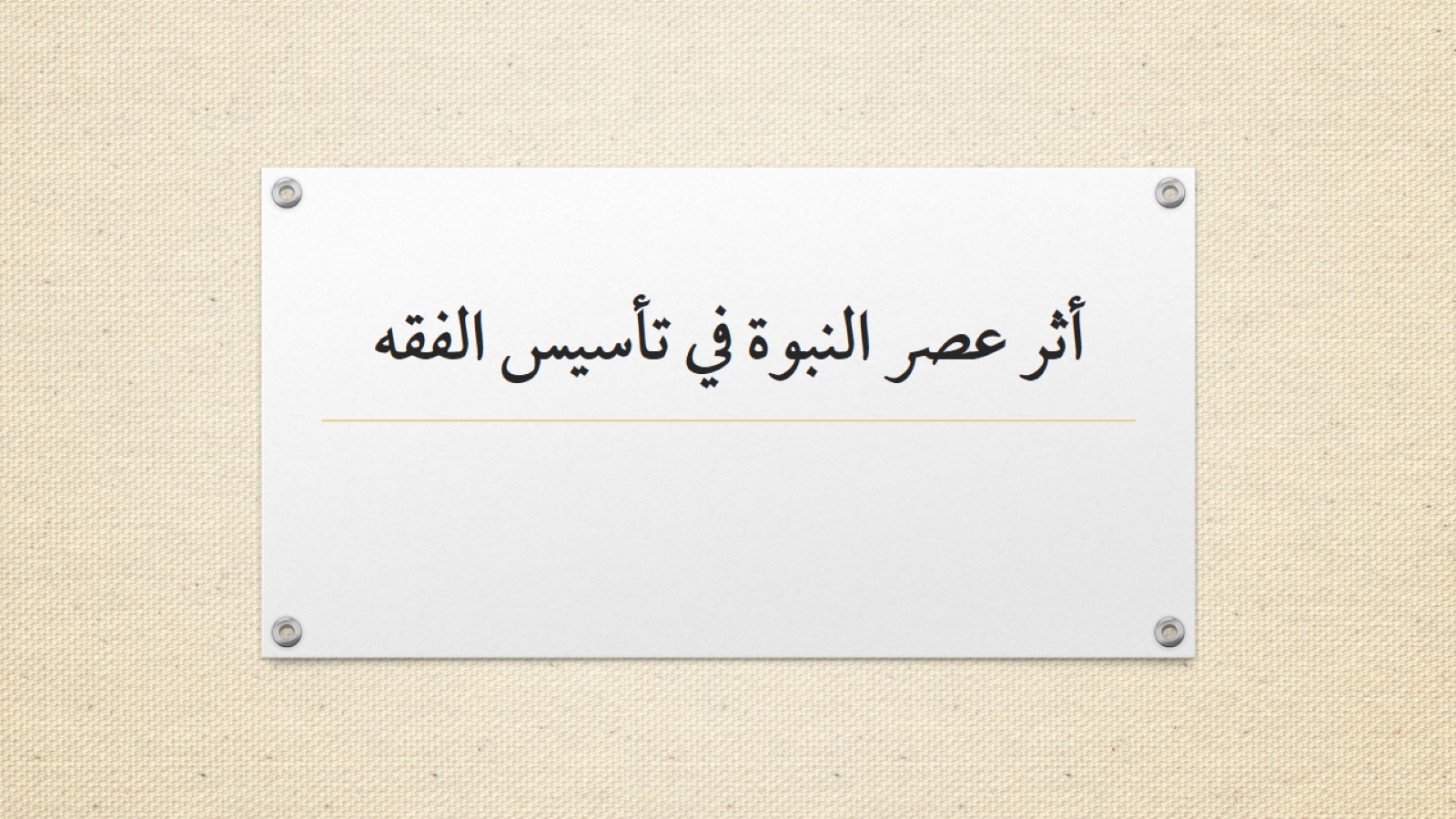 أثر عصر النبوة في تأسيس الفقه
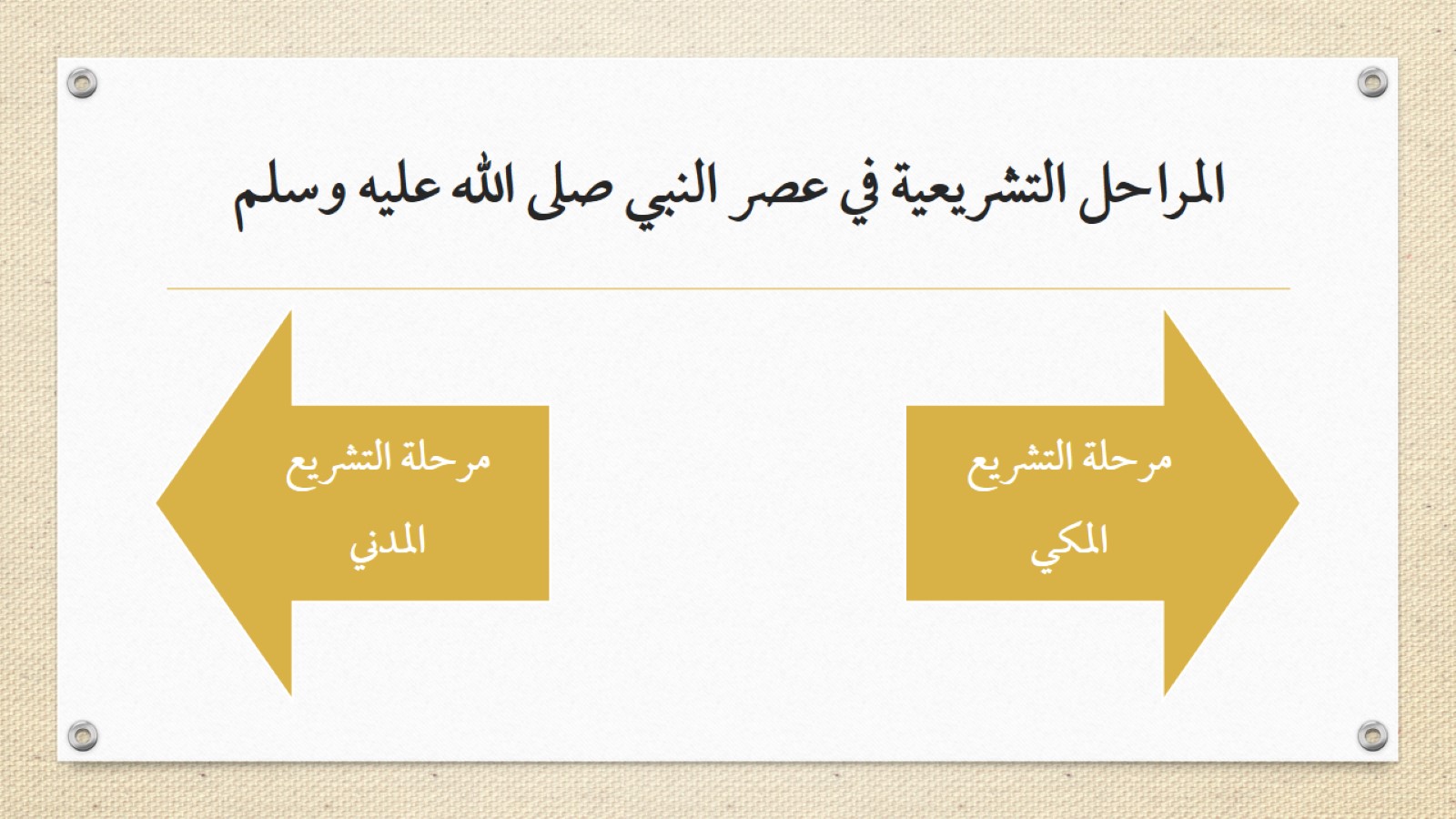 المراحل التشريعية في عصر النبي صلى الله عليه وسلم
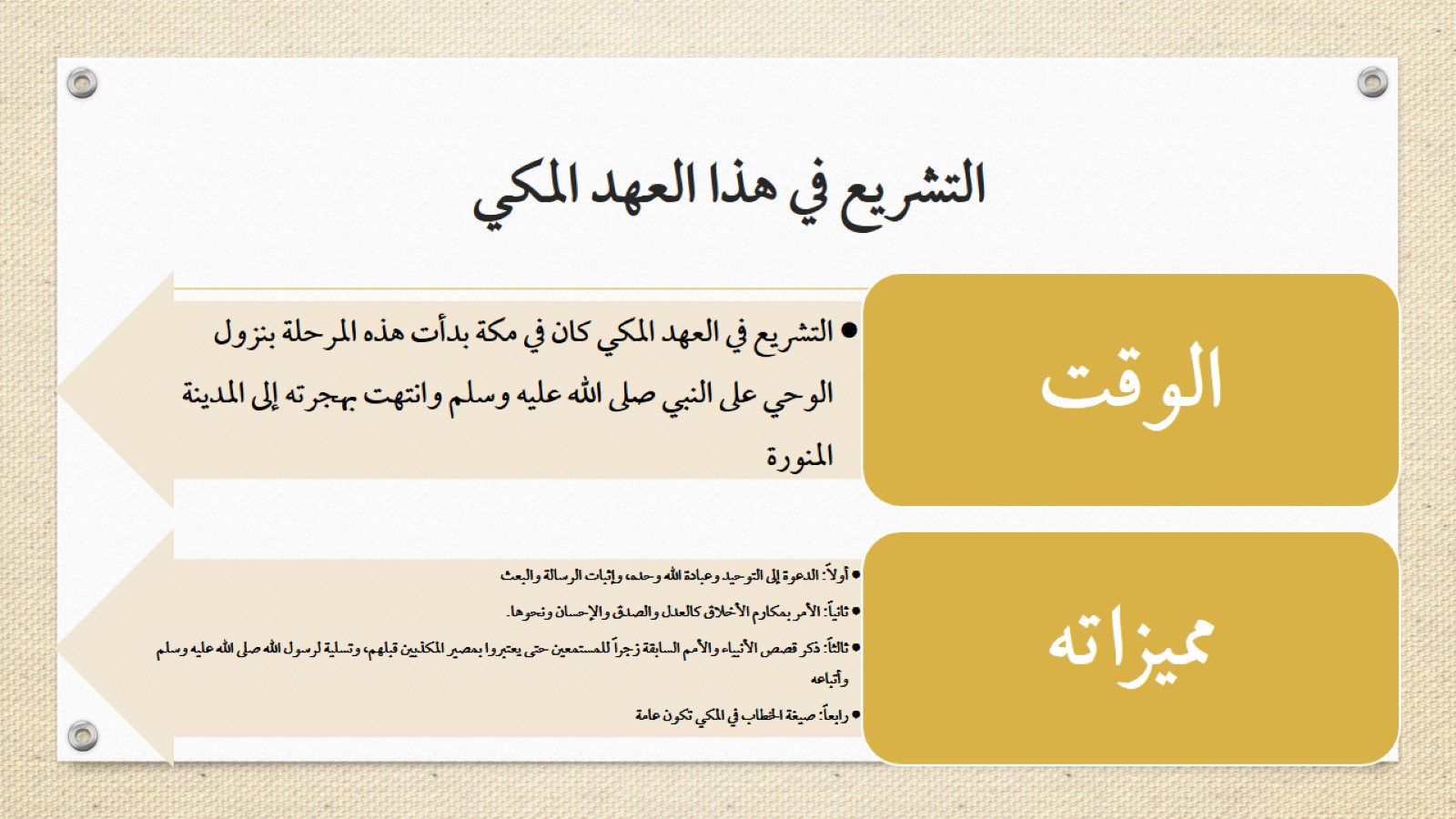 التشريع في هذا العهد المكي
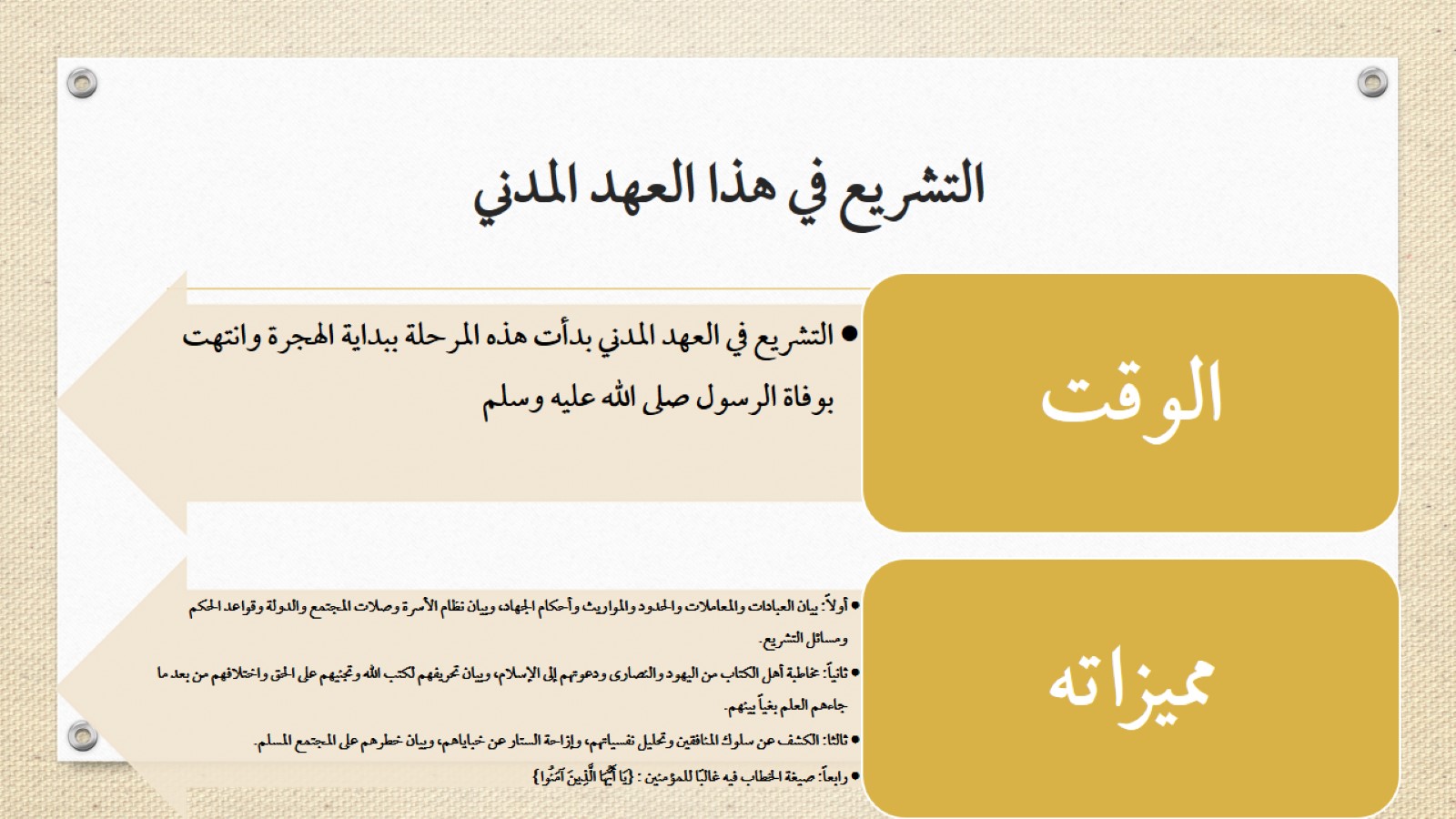 التشريع في هذا العهد المدني
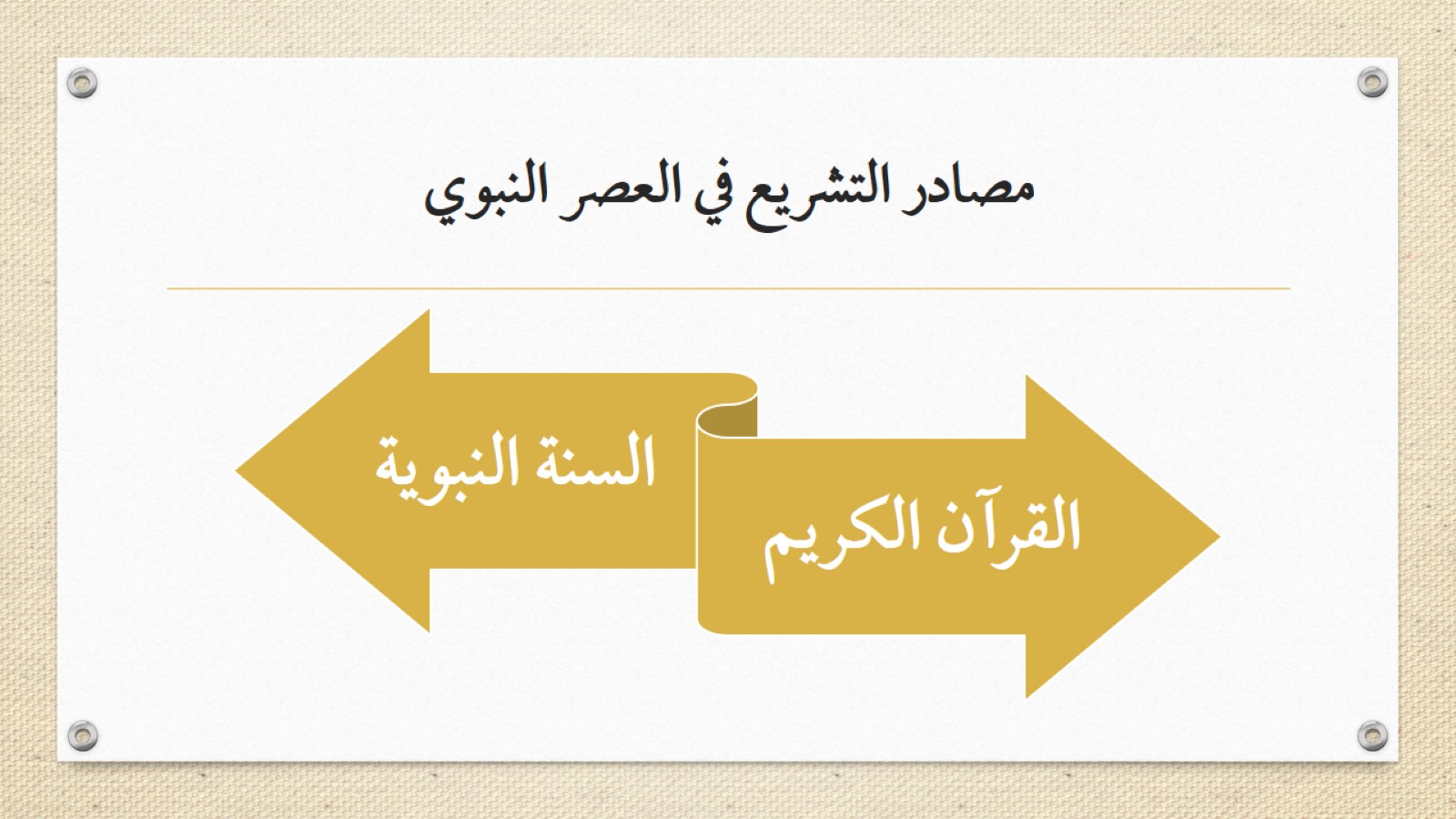 مصادر التشريع في العصر النبوي
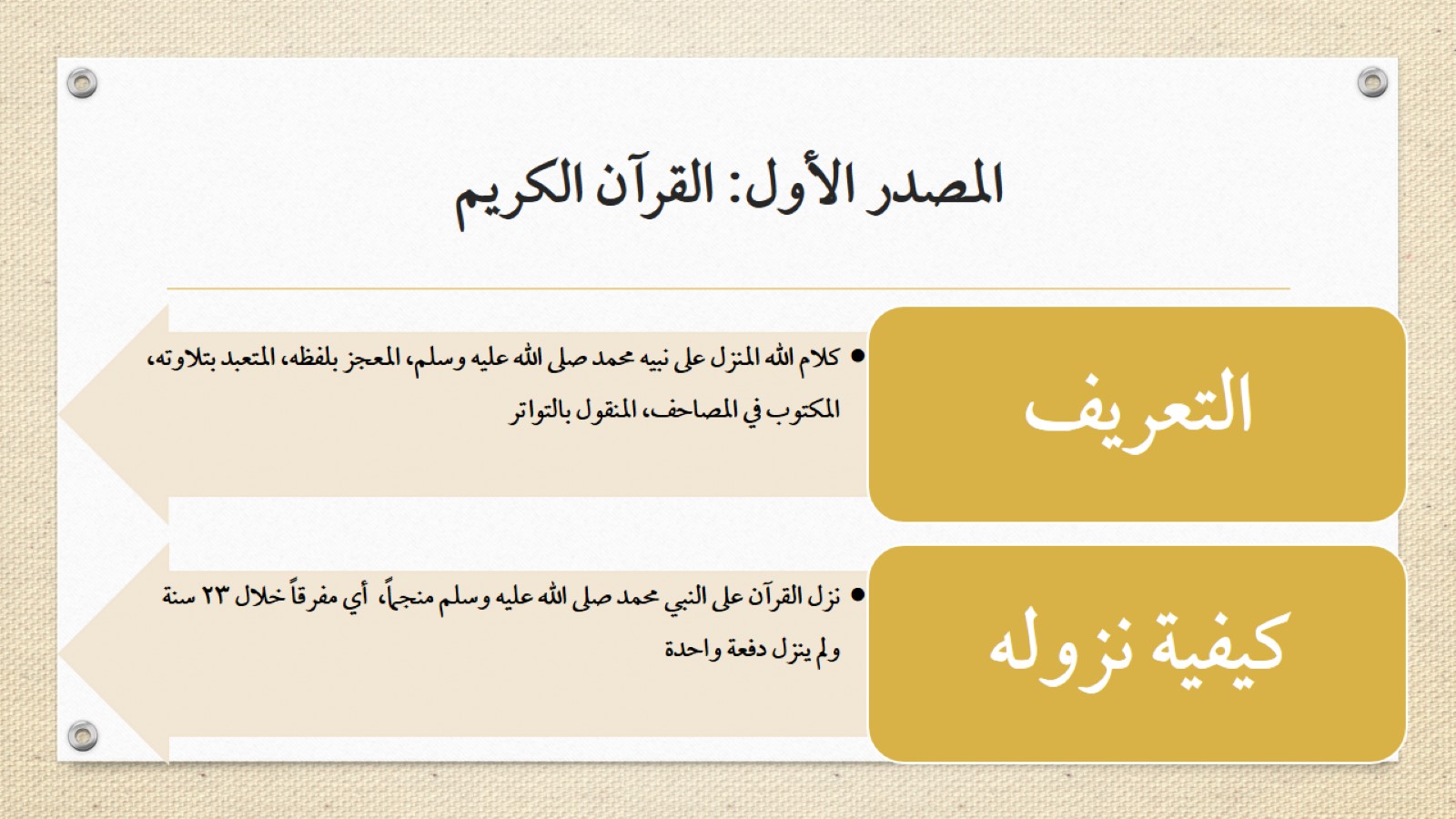 المصدر الأول: القرآن الكريم
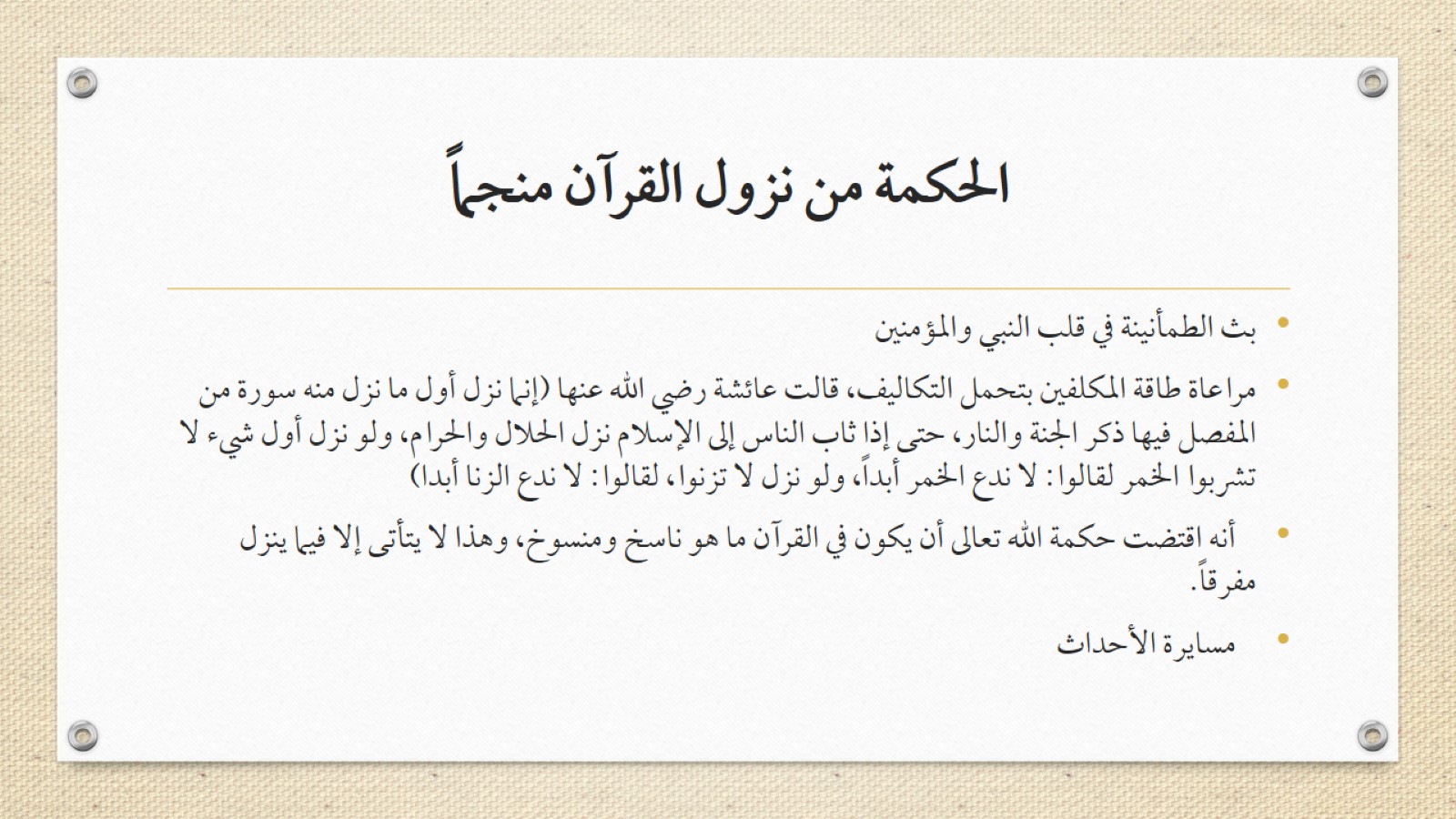 الحكمة من نزول القرآن منجماً
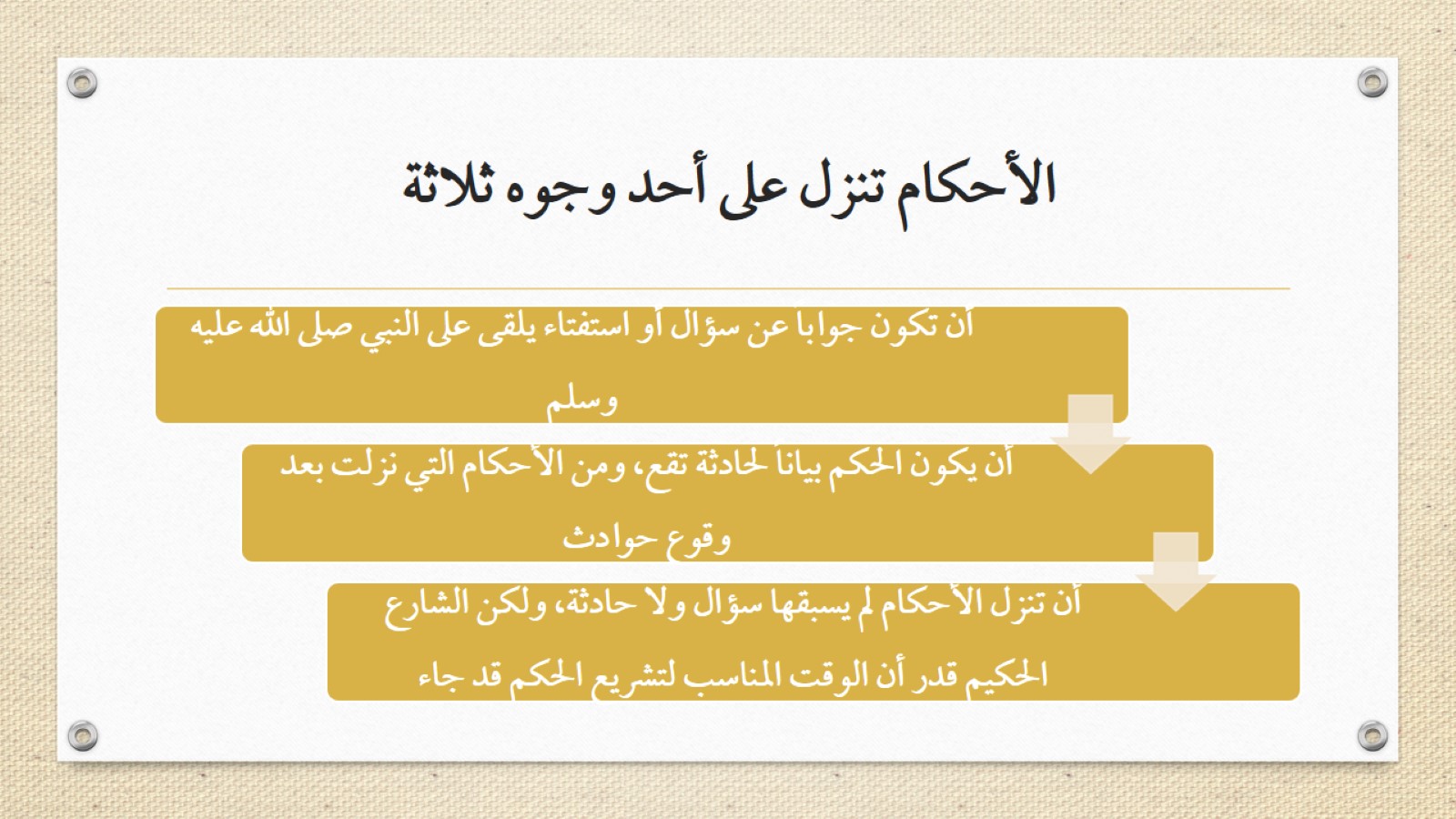 الأحكام تنزل على أحد وجوه ثلاثة
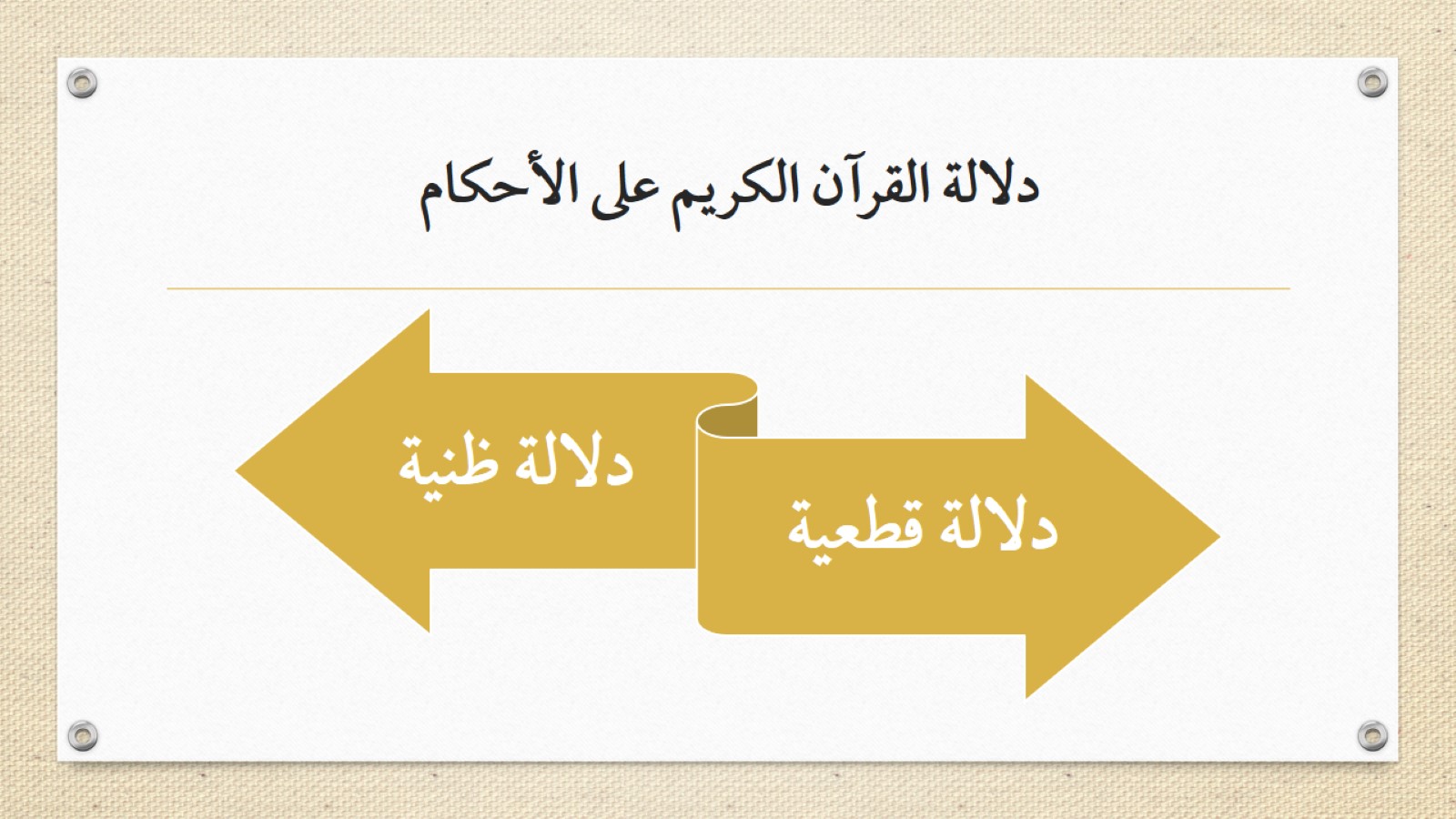 دلالة القرآن الكريم على الأحكام
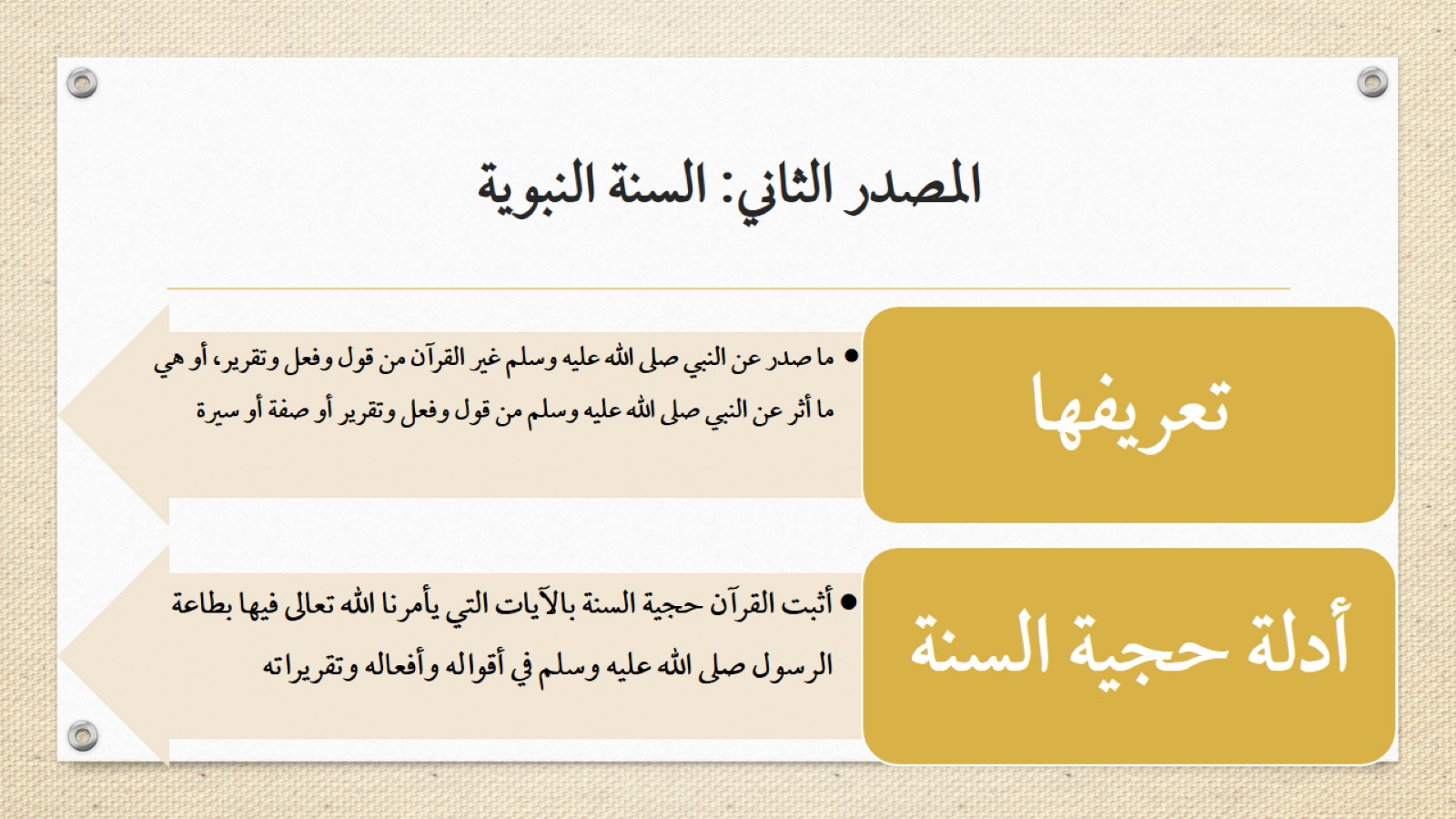 المصدر الثاني: السنة النبوية
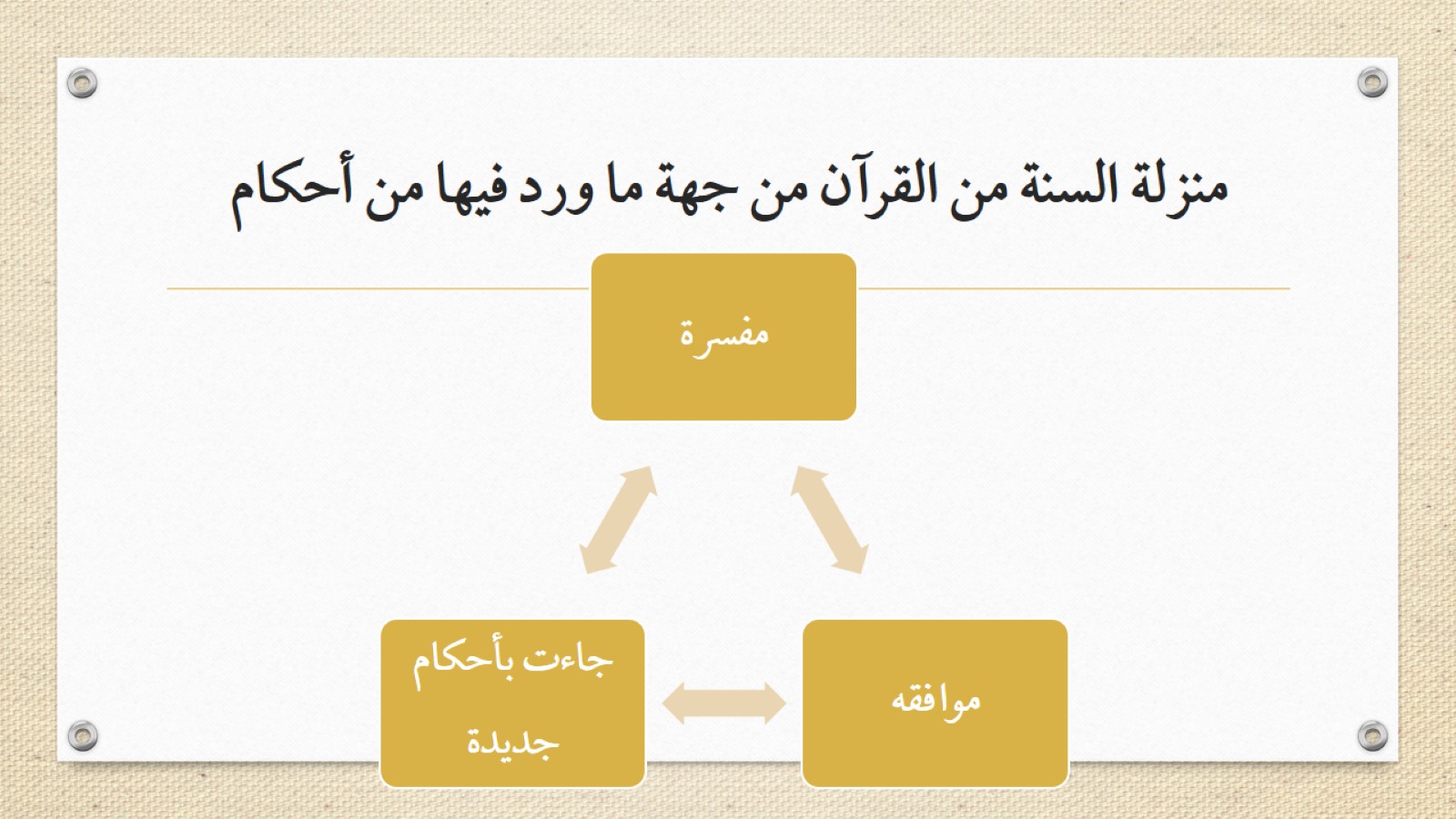 منزلة السنة من القرآن من جهة ما ورد فيها من أحكام
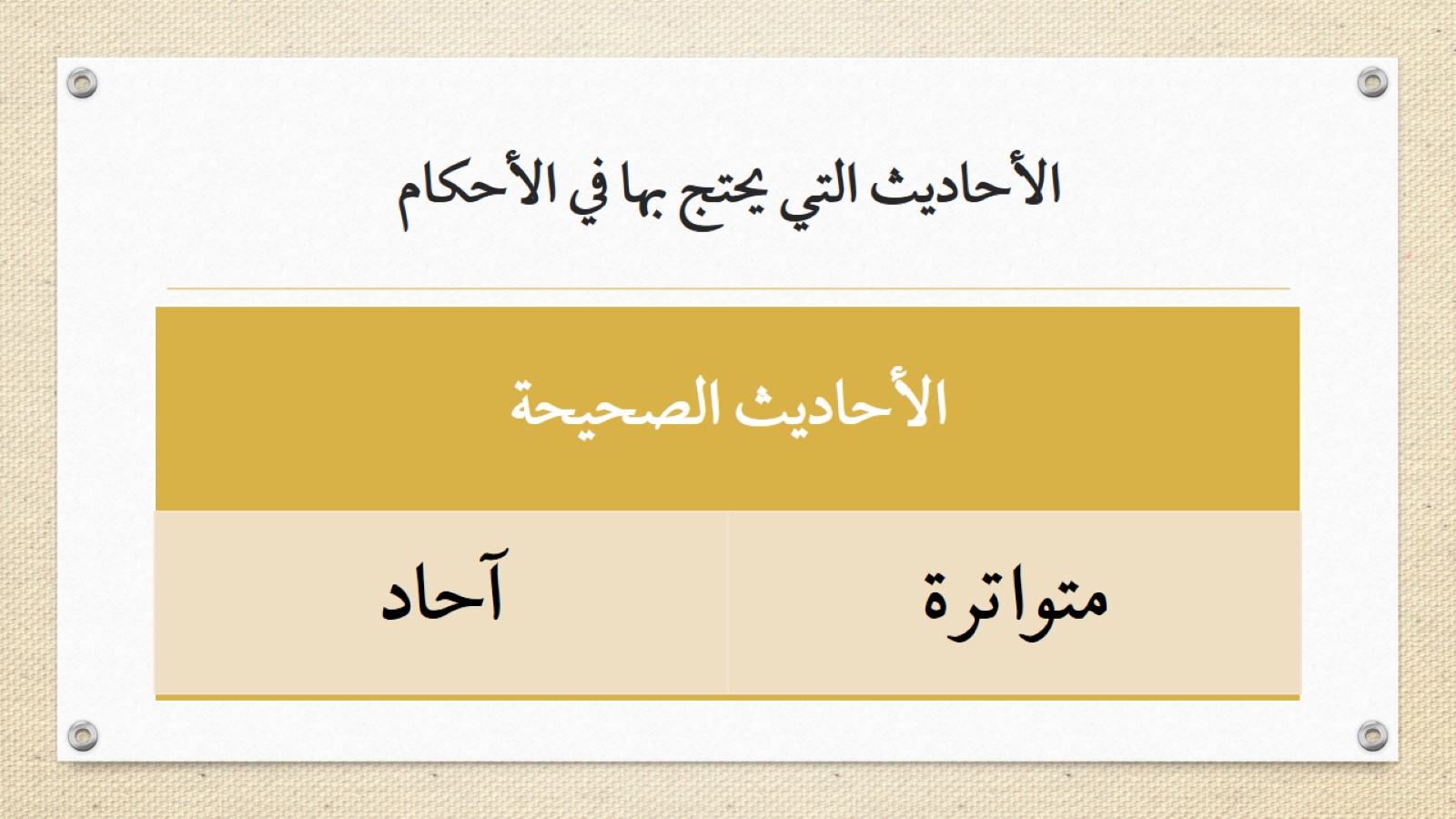 الأحاديث التي يحتج بها في الأحكام
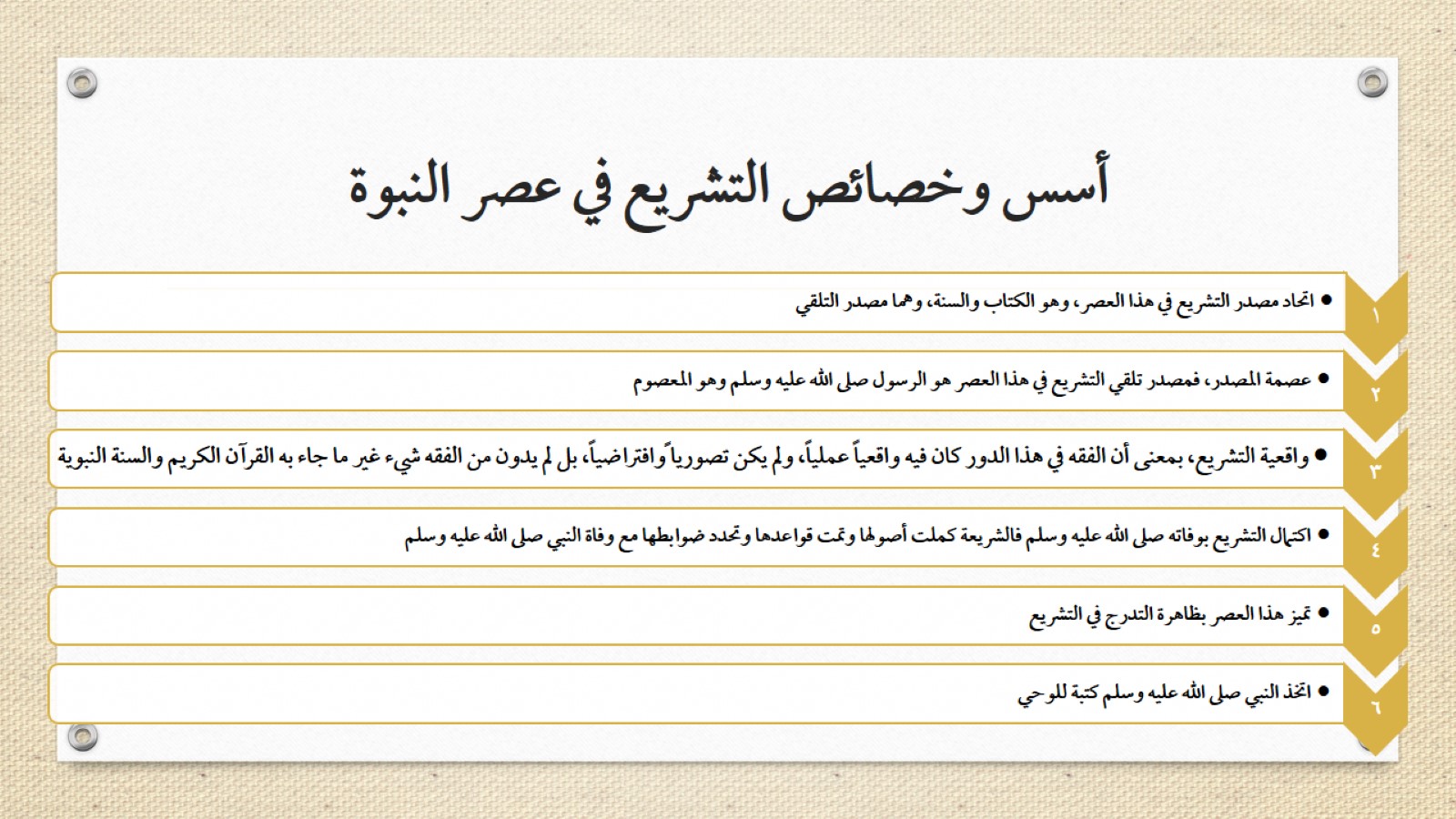 أسس وخصائص التشريع في عصر النبوة
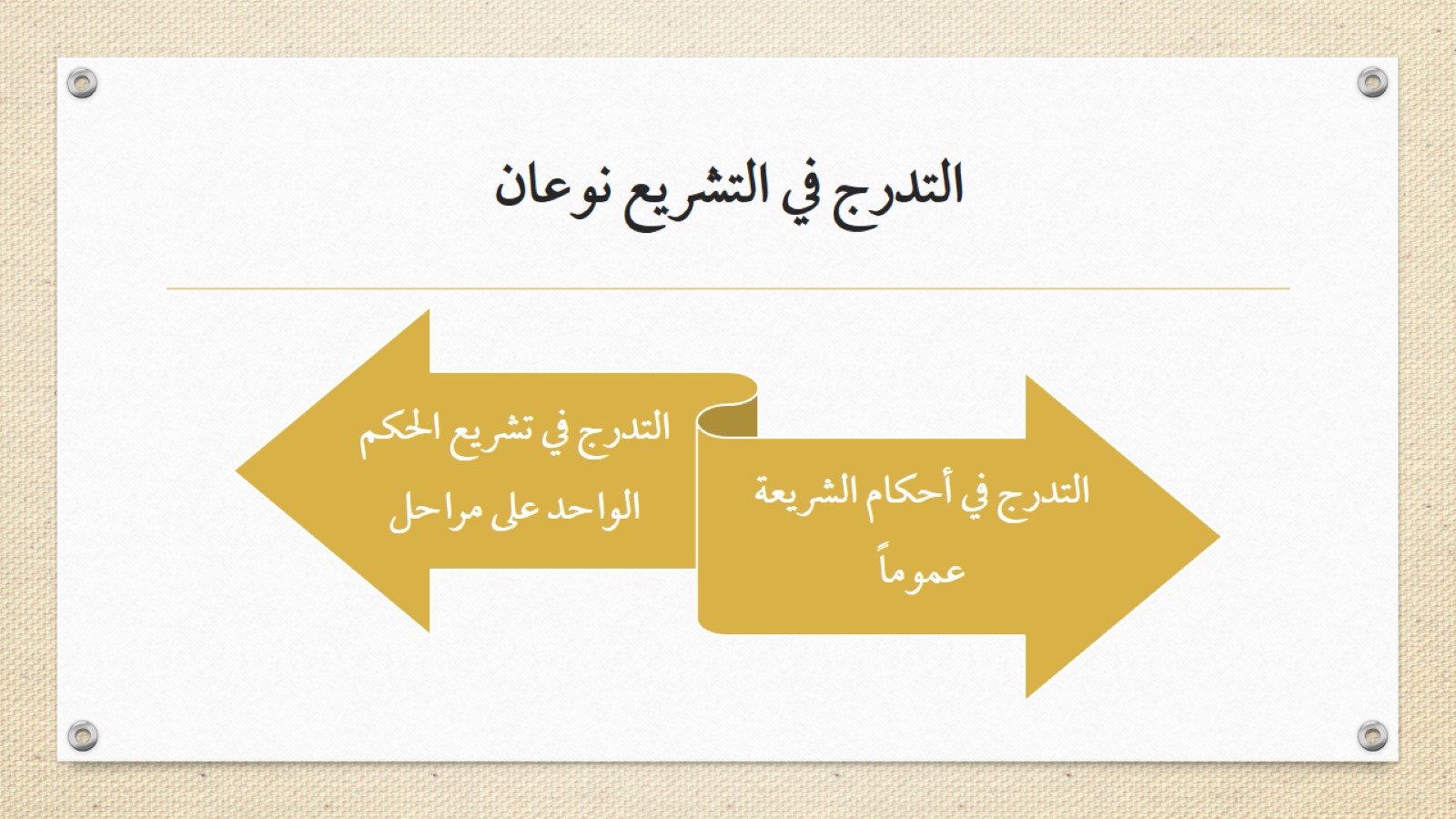 التدرج في التشريع نوعان
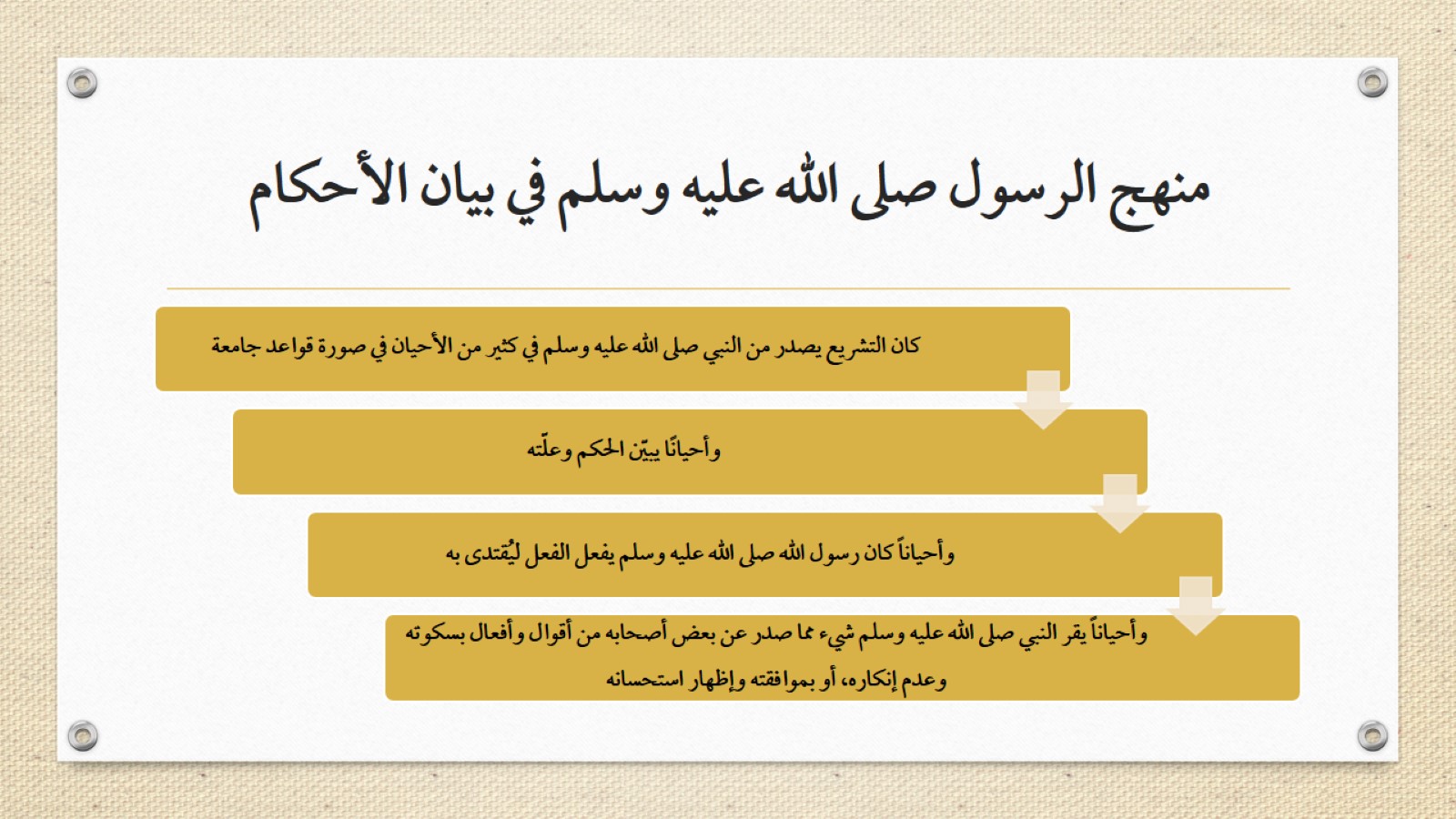 منهج الرسول صلى الله عليه وسلم في بيان الأحكام
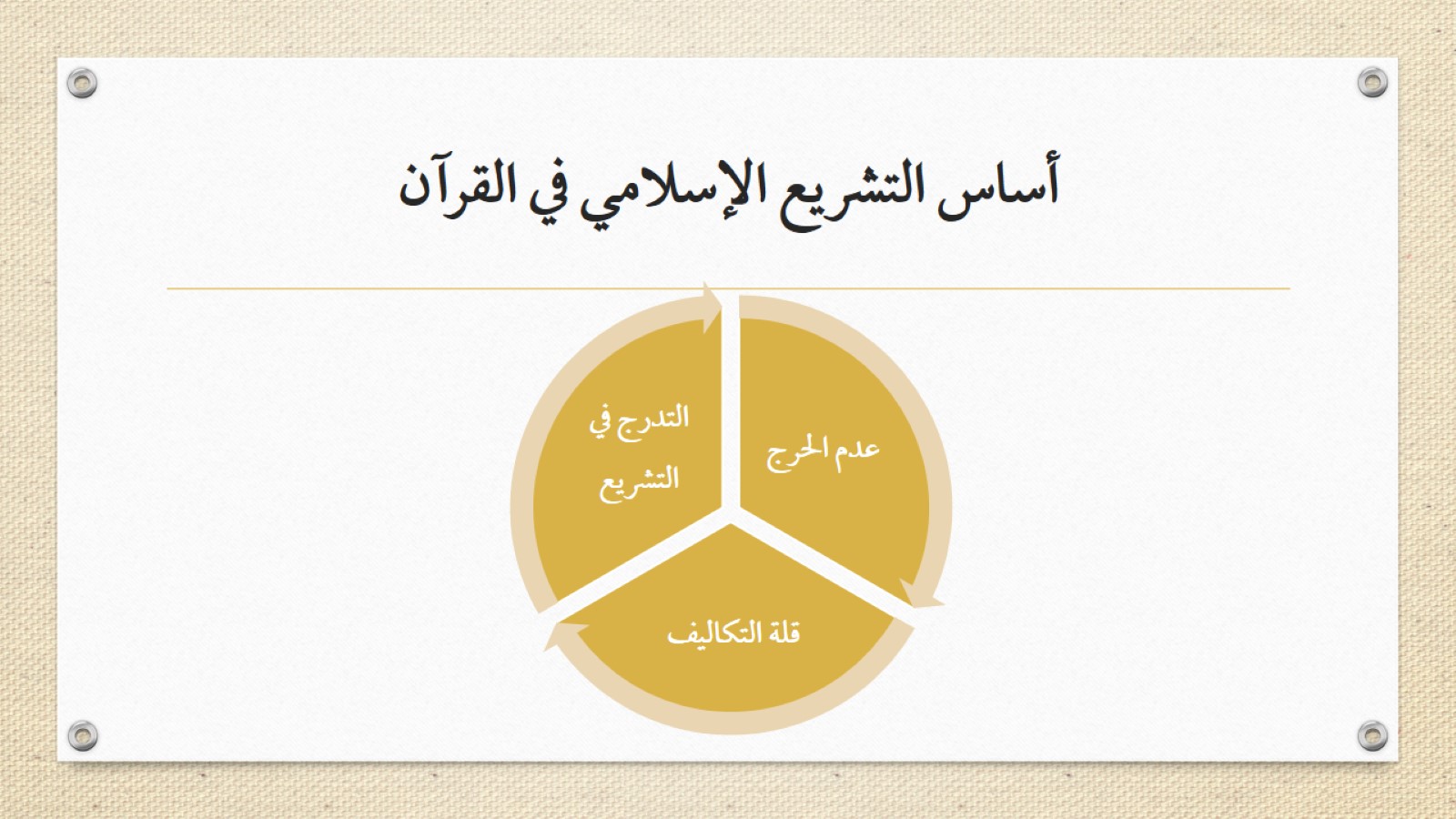 أساس التشريع الإسلامي في القرآن
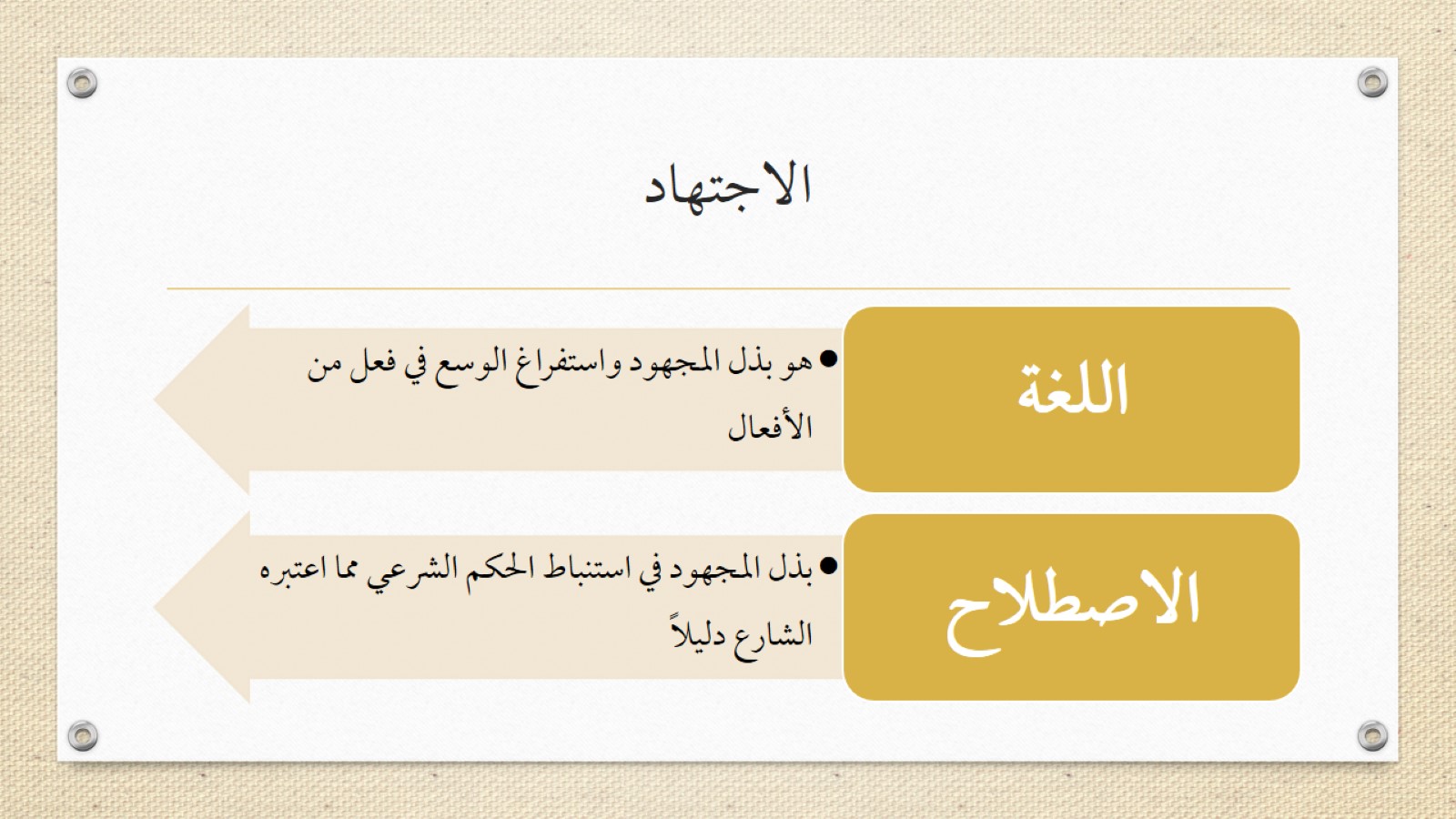 الاجتهاد
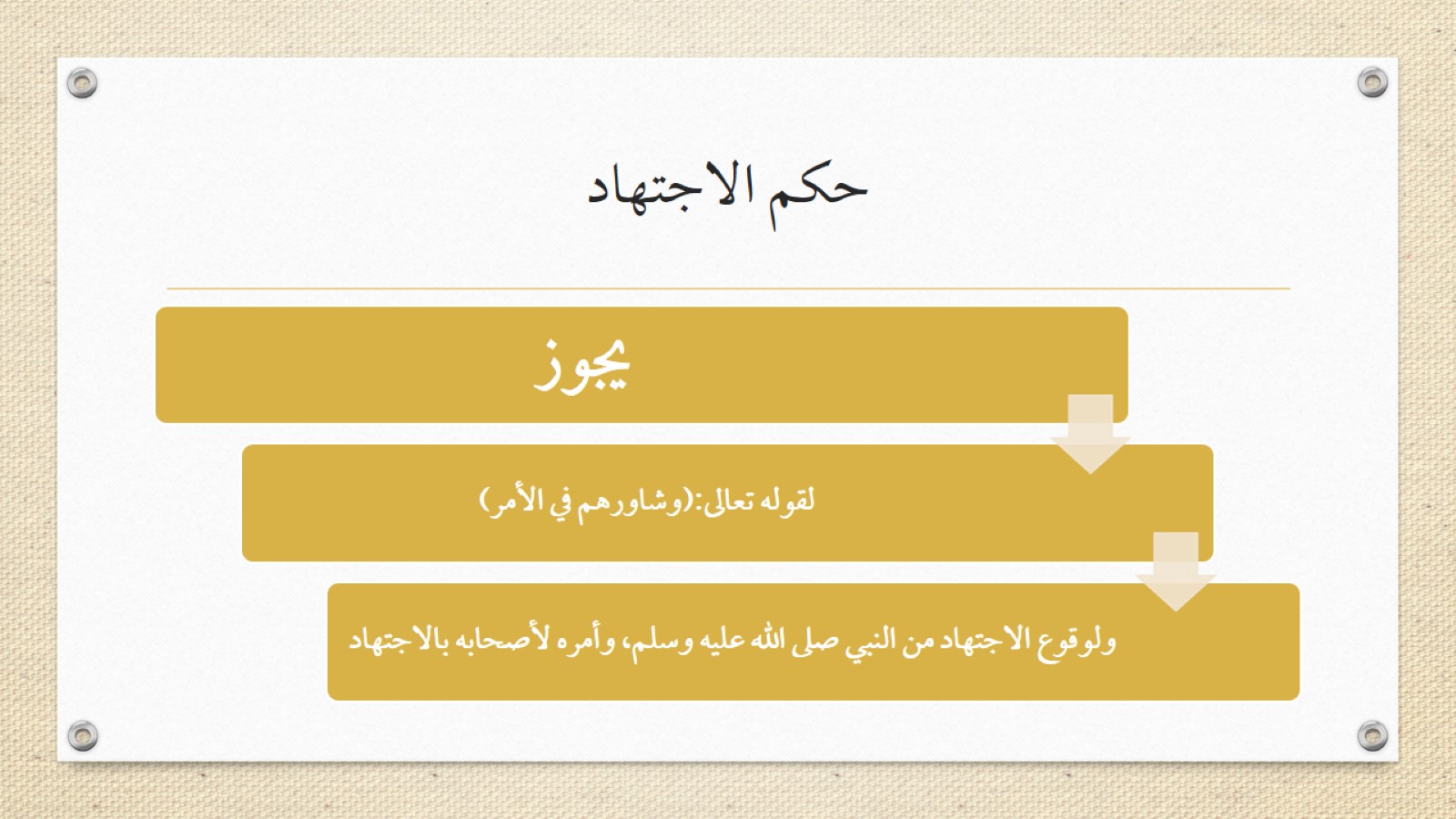 حكم الاجتهاد
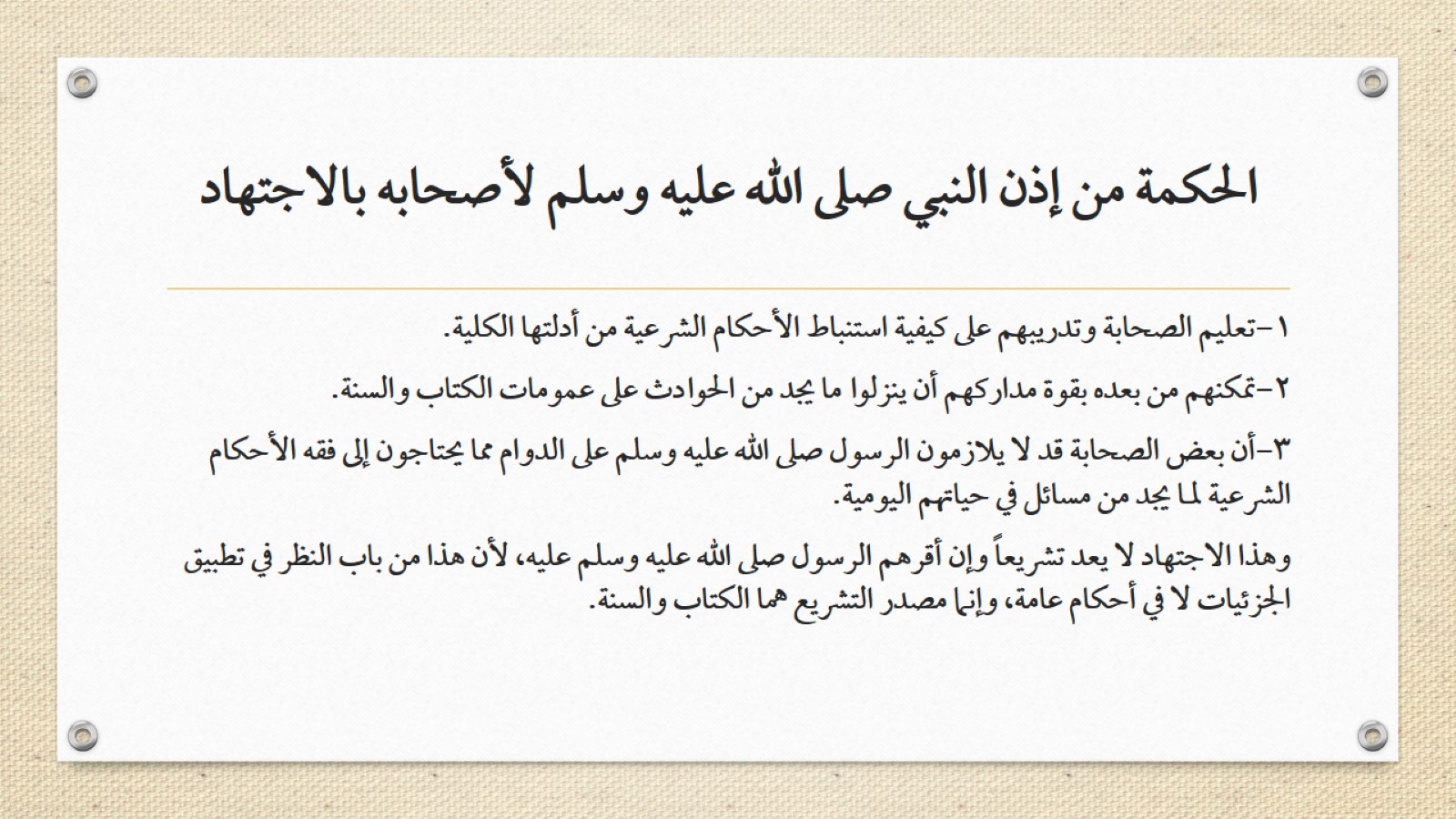 الحكمة من إذن النبي صلى الله عليه وسلم لأصحابه بالاجتهاد
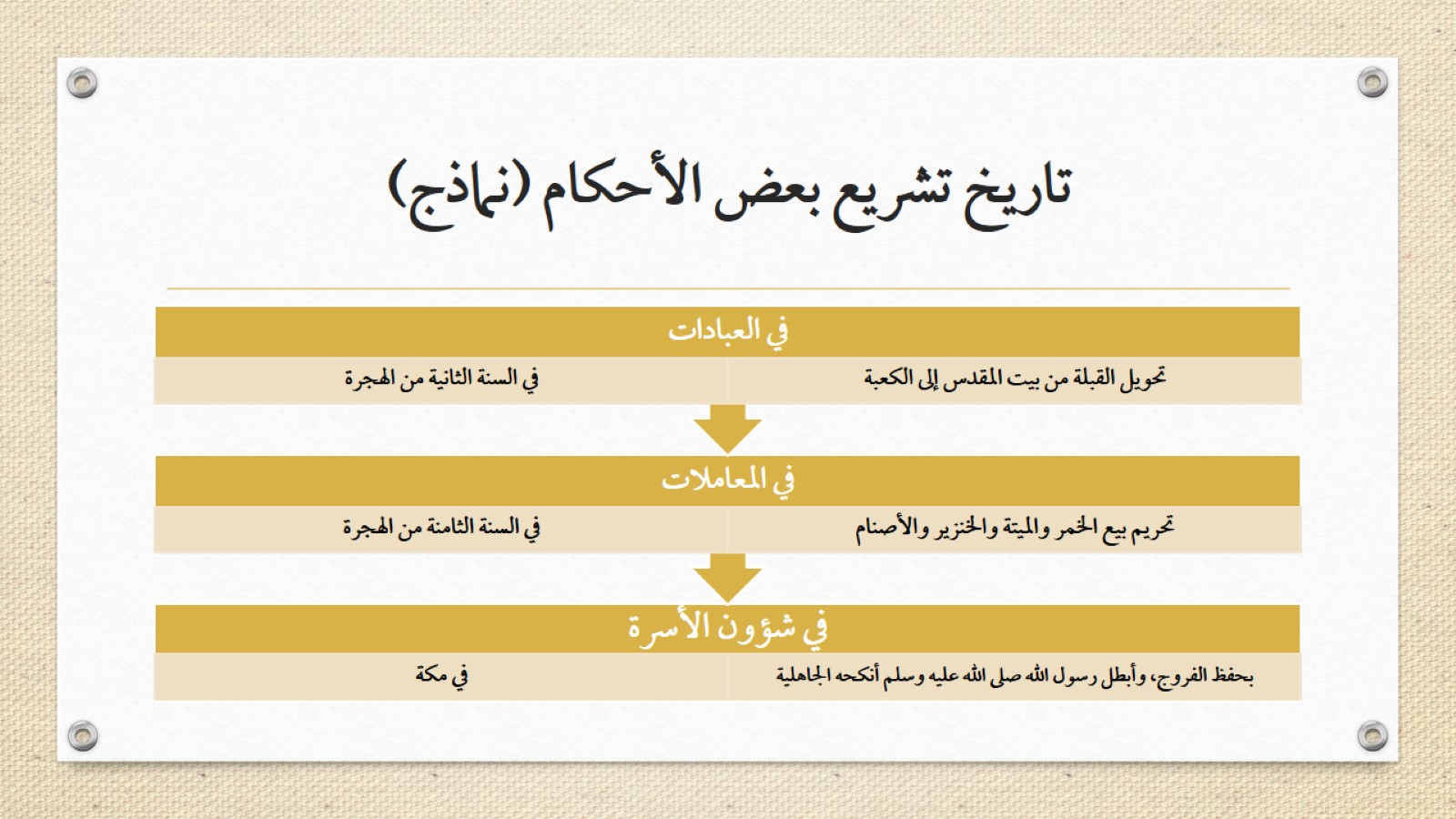 تاريخ تشريع بعض الأحكام (نماذج)
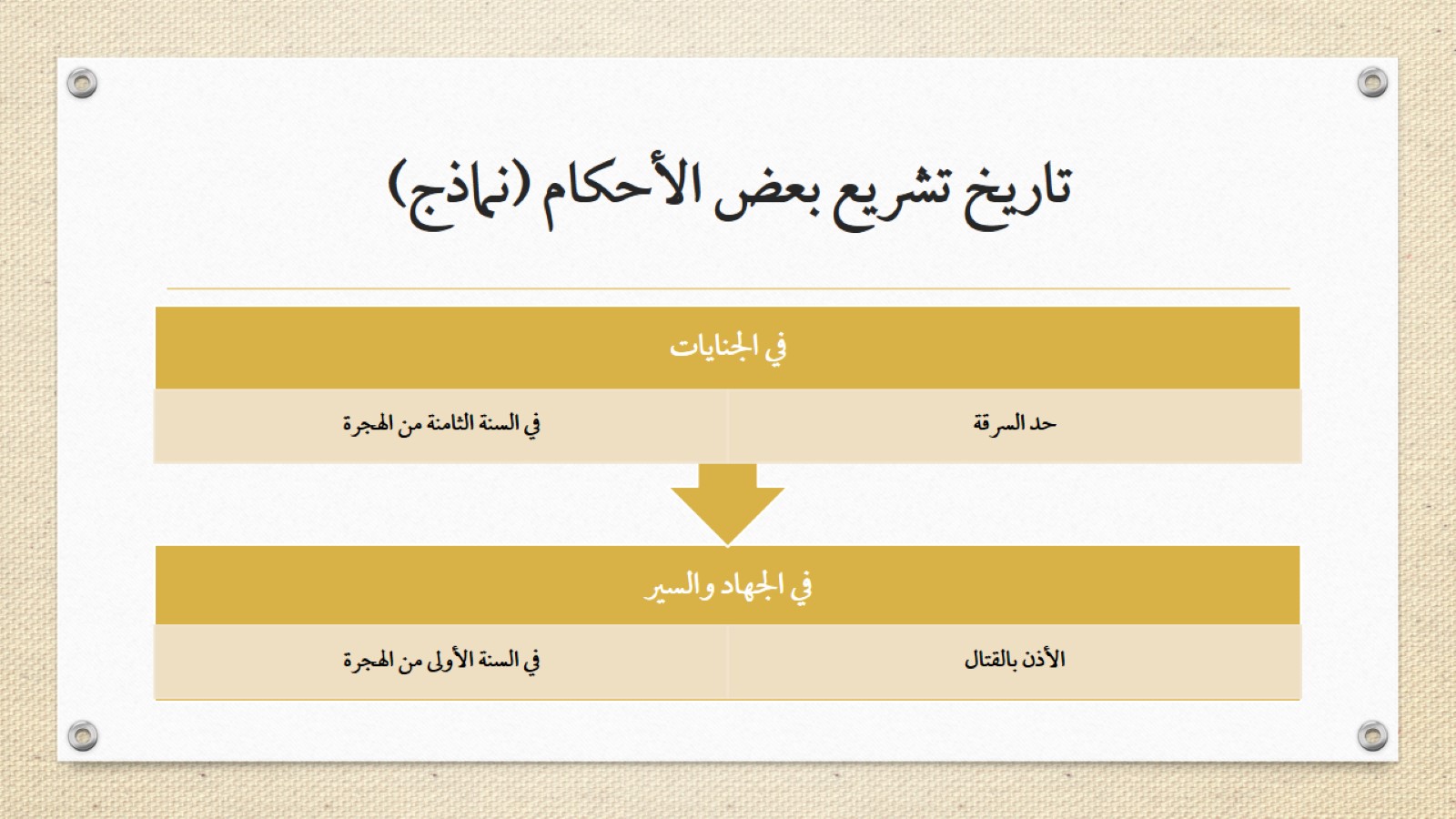 تاريخ تشريع بعض الأحكام (نماذج)